Налог на прибыль организаций
Лектор: Колмакова Полина Владимировна
Центр подготовки налоговых консультантов  
(495) 925-03-87 nalog@cpnk.ru  http://cpnk.ru
Налогоплательщики
Расчет налога на прибыль. Глава 25 Налогового кодекса РФ
Ставка
20% (3% и 17%)
Доходы
Расходы
Налог на прибыль
Объект
Доходы
Расходы
Учет доходов и расходов. Кассовый метод ст.273 НК РФ.
Основным условием для применения кассового метода служит величина выручки (без учета НДС). Ее средний размер за предыдущие четыре квартала не должен превышать 1 млн руб. за каждый квартал (п. 1 ст. 273 НК РФ).
 
Это значит, что в целом за четыре квартала ваша выручка не может быть больше 4 млн руб. То есть вполне может получиться так, что в I и II кварталах у организации будет нулевая выручка, а основной доход будет получен в III и IV кварталах. Например, в III квартале - 1,7 млн руб. и в IV квартале - 2 млн руб.
Кассовый метод
ПРИМЕР
определения размера выручки для применения кассового метода

Ситуация

Годовая выручка организации (без НДС) составила 3 650 000 руб., в том числе:
- в I квартале - 900 000 руб.;
- во II квартале - 1 500 000 руб.;
- в III квартале - 200 000 руб.;
- в IV квартале - 1 050 000 руб.
В среднем за каждый квартал выручка была равна 912 500 руб. (3 650 000 руб. / 4 кв.).
Расходы. Кассовый метод.
Учет доходов. Метод начисления ст.271 НК РФ.
Признание дохода с длительным производственным циклом
Пример 1. 
Организация заключила договор на выполнение монтажных работ на сумму 3 068 000 руб. (в том числе НДС - 468 000 руб.). Срок действия договора - с 12.12.2013 по 20.04.2014. При этом поэтапная сдача работ договором не предусмотрена.
Учетной политикой организации установлено, что исчисление ежемесячных авансовых платежей производится исходя из фактически полученной прибыли. Отчетным периодом по налогу на прибыль признаются месяц, два месяца, три месяца и т.д.
Доходы по долгосрочным договорам признаются равномерно в течение срока действия этих договоров.
Продолжительность выполнения работ по договору в календарных днях составляет 130 дней (20 + 31 + 28 + 31 + 20).
В расчете на каждый день выполнения работ приходится доход в размере 20 000 руб. ((3 068 000 руб. - 468 000 руб.) / 130 дн.).
Умножая ежедневную сумму дохода (20 000 руб.) на количество дней действия договора в том или ином периоде, получим сумму дохода, относящуюся к этому периоду.
В декабре 2013 г. она составит 400 000 руб. (20 000 руб. x 20 дн.).

В 2014 г. доход будет отражаться в декларации по налогу на прибыль (нарастающим итогом):
- январь - 620 000 руб. (20 000 руб. x 31 дн.);
- с января по февраль - 1 180 000 руб. (20 000 руб. x 59 дн.);
- с января по март - 1 800 000 руб. (20 000 руб. x 90 дн.);
- с января по апрель - 2 200 000 руб. (20 000 руб. x 110 дн.).
Признание дохода с длительным производственным циклом
Пример 2. 
Организация заключила договор на выполнение монтажных работ на сумму 3 068 000 руб. (в том числе НДС - 468 000 руб.). Срок действия договора - с 12.12.2013 по 20.04.2014. При этом поэтапная сдача работ договором не предусмотрена.
Учетной политикой организации установлено, что доходы по долгосрочным договорам, не предусматривающим поэтапную сдачу работ, признаются пропорционально фактическим расходам в общем объеме расходов по этим договорам.
Объем общих расходов по смете составляет 2 000 000 руб.

Фактические расходы организации составили в декабре 2013 г. 800 000 руб., в январе 2014 г. - 400 000 руб., в феврале 2014 г. - 350 000 руб., в марте 2014 г. - 250 000 руб., в апреле 2014 г. - 200 000 руб.
Доход по договору составит 2 600 000 руб. (3 068 000 - 468 000).
Рассчитаем сумму, которую необходимо включить в доход:
- в декабре 2013 г. - 1 040 000 руб. (2 600 000 x 800 000 / 2 000 000);
- в январе 2014 г. - 520 000 руб. (2 600 000 x 400 000 / 2 000 000);
- в феврале 2014 г. - 455 000 руб. (2 600 000 x 350 000 / 2 000 000);
- в марте 2014 г. - 325 000 руб. (2 600 000 x 250 000 / 2 000 000);
- в апреле 2014 г. - 260 000 руб. (2 600 000 x 200 000 / 2 000 000).
В 2014 г. доход будет отражаться в декларации по налогу на прибыль (нарастающим итогом):
- январь - 520 000 руб.;
- с января по февраль - 975 000 руб. (520 000 + 455 000);
- с января по март - 1 300 000 руб. (975 000 + 325 000);
- с января по апрель - 1 560 000 руб. (1 300 000 + 260 000).
Внереализационные доходы ст.250 НК РФ,ст.271 НК РФ
Внереализационные доходы ст.250 НК РФ,ст.271 НК РФ
Внереализационные доходы ст.250 НК РФ,ст.271 НК РФ
* Не учитываются в составе доходов результаты переоценки выданных и полученных авансов в иностранной валюте (п. 11 ст. 250 НК РФ).
Внереализационные доходы.Курсовые разницы 2022 -2024гг.
**
Для положительных и отрицательных курсовых разниц по обязательствам и требованиям в иностранной валюте установили особый порядок: их нужно признавать в доходах и расходах на дату прекращения или исполнения требования либо обязательства (п. п. 12 и 13 ст. 2 закона 67-ФЗ от 26.03.2022). Это касается положительных курсовых разниц, которые возникли в 2022 - 2024 годах, и отрицательных, возникших в 2023 - 2024 годах.
Правило для положительных разниц распространили на правоотношения с 1 января 2022 года. Для отрицательных оно вступит в силу только 1 января 2023 года (ч. ч. 2 и 4 ст. 5 закона 67-ФЗ от 26.03.2022).
Внереализационные доходы
Внереализационные доходы
Учет расходов, связанных с производством и реализацией. Метод начисления ст.272 НК РФ.
Пример. Распределение расходов на прямые и косвенные
Организация (общий режим налогообложения) выполняет ремонтные и отделочные работы в помещениях, используя свои материалы и оборудование. Доходы и расходы в целях налогообложения прибыли определяются по методу начисления. 
Расходы, учитываемые в целях налогообложения прибыли, по итогам апреля 2020 года составили:
- Заработная плата мастеров, непосредственно выполняющих работы - 210 000 руб.; 
- Заработная плата администрации - 300 000 руб.;
- Сумма начисленной амортизации основных средств, используемых при выполнении работ – 40 000 руб.;
- Сумма начисленной амортизации по прочим основным средствам - 90 000 руб.;
- Расходы на приобретение материалов, используемых при выполнении работ, - 190 000 руб.;                              
- Расходы на приобретение прочих материалов  - 25 000 руб.;                                                                                   
- Прочие расходы, связанные с производством и реализацией – 170 000 руб.;
- Внереализационные расходы – 30 000 руб.;
- Незавершенное производство по итогам марта составило 90 000 руб.;
- Количество заказов в апреле 2020 г. – 20, из них не было завершено на конец апреля- 4.
Организация признает расходы прямыми в соответствии с п.1 ст.318 НК РФ, и сумма прямых расходов распределяется на остатки НЗП пропорционально доле незавершенных заказов на выполнение работ в общем объеме выполняемых в течение месяца заказов.
  Определите сумму прямых,  косвенных расходов и общую сумму расходов, уменьшающих налоговую базу по налогу на прибыль в апреле 2020 г.
РЕШЕНИЕ
Прямые расходы: 593 000 руб.
210 000 руб.+210 000 x 30% ( зарплата + взносы)
40 000 руб.(амортизация)
190 000 руб.(материалы)
90 000 руб.(незавершенка) п.1.ст.319 НК РФ)
НЗП  118 600 руб. (593 000 руб.x4/20) 
Косвенные: 675 000 руб.
300000 руб. + 300000 x 30% ( зарплата администрации + взносы)
90 000 руб.(амортизация прочая)
25 000 руб.( прочие материалы)
170 000 руб.(прочие расходы)
Внереализационные расходы: 30 000 руб.
Сумма прямых расходов, уменьшающая налоговую базу:  1 179 400 руб.
593 000 руб. - 118 600 руб. +  675 000 руб. + 30 000 руб.
Учет расходов, связанных с производством и реализацией. Метод начисления ст.272 НК РФ.
Учет расходов, связанных с производством и реализацией. Метод начисления ст.272 НК РФ.
Учет прочих и внереализационных расходов. Метод начисления ст.272 НК РФ.
Учет прочих и внереализационных расходов. Метод начисления ст.272 НК РФ.
Учет прочих и внереализационных расходов. Метод начисления ст.272 НК РФ.
Учет прочих и внереализационных расходов. Метод начисления ст.272 НК РФ.
ПРИМЕР расчета резерва по сомнительным долгам
Организация (общий режим налогообложения, метод начисления) формирует  резерв по сомнительным долгам. Отчетными периодами по налогу на прибыль для организации являются квартал, полугодие и 9 месяцев. При инвентаризации расчетов за I квартал 2020 г. выявлено сомнительных долгов:
- Со сроком возникновения свыше 90 дней – на сумму 230 000 руб.;
- Со сроком возникновения от 45 до 90 дней – на сумму 200 000 руб.;
- Со сроком возникновения до 45 дней – на сумму 120 000 руб.
Выручка от реализации за I квартал года составила 3 млн. руб.
В апреле 2020 г. за счет резерва был списан безнадежный долг – 40 000 руб. Выручка за полугодие – 4 млн. руб. По результатам инвентаризации по состоянию на 30 июня 2020 г. выявлено:
- Задолженность со сроком возникновения менее 45 дней отсутствует;
- Задолженность со сроком возникновения от 45 до 90 дней - 120 000 руб. 
- Задолженность со сроком возникновения свыше 90 дней - 390 000 руб.

Какую сумму отчислений в резерв для целей налогообложения прибыли организация включит в состав внереализационных расходов 30 июня 2020 г.?
РЕШЕНИЕ:
Резерв за 1 кв.: 300 000 руб.
Лимит: 10% выручки о реализации ( п.4.ст.266 НК РФ)
300 000 руб. (3 000 000 x 10%)
Сомнительная задолженность, подлежащая включению в резерв : 330 000 руб.
230 000 руб. + 200 000 руб. x 50%
300 000 руб. < 330 000руб.
Резерв за полугодие:
Лимит: 10% выручки о реализации (п.4.ст.266 НК РФ)
400 000 руб. (4 000 000 x 10%)
Сомнительная задолженность, подлежащая включению в резерв: 450 000руб.
390 000 руб. + 120 000 руб.x 50%
400 000 руб. < 450 000руб.
Резерв необходимо скорректировать на сумму неиспользованного резерва (п.5. ст.266НК РФ)
Остаток неиспользованного резерва: 260 000 руб.
300 000 руб. - 40 000 руб.
В расходы включается: 140 000руб. 
       (400 000 руб. – 260 000 руб.)
ПРИМЕР
расчета процентов по контролируемой задолженности
Ситуация
Предположим, что 1 февраля организация получила от иностранной организации заем в размере 600 000 руб. с ежемесячной выплатой процентов по ставке 17% годовых.
Доля прямого участия иностранной организации в уставном капитале организации составляет 26%.
Необходимо определить, какую сумму процентов организация может включить в расходы по итогам I квартала, если величина ее собственного капитала по состоянию на 31 марта составляет 100 000 руб.
ПРИМЕР расчета процентов по контролируемой задолженности
Решение
1. Найдем коэффициент капитализации (КК) по состоянию на 31 марта:
КК = 600 000 руб. / (100 000 руб. x 26%) / 3 = 8,667
2. Рассчитаем сумму фактических процентов (ФП) за I квартал (период пользования займом с 1 февраля по 31 марта равен 59 календарным дням):
ФП = 600 000 руб. x 17% / 366 дн. x 59 дн. = 16 442,6 руб.
3. Определим предельную сумму процентов (ПП), которую можно включить в расходы:
ПП = 16 442,6 руб. / 8,667 = 1897,15 руб.
4. Сравним сумму фактически начисленных процентов (ФП) и предельную сумму процентов (ПП):
16 442,6 руб.> 1897,15 руб.
Таким образом, в расходы организация может включить только 1973,90 руб. Положительная разница в размере 14 545,45 руб. (16 442,6 руб. - 1897,15 руб.) признается дивидендом иностранной организации, с которого российская организация должна исчислить и уплатить в бюджет налог на прибыль по ставке 15% (п. 6 ст. 275, пп. 3 п. 3 ст. 284 НК РФ).
УЧЕТ УБЫТКА ПРИ УСТУПКЕ ТРЕБОВАНИЯ ДОЛГА ДО НАСТУПЛЕНИЯ СРОКА ПЛАТЕЖА

МУ = Д x Пст x КД / КДГ,

где МУ - максимальная сумма убытка, которую налогоплательщик вправе учесть для целей налогообложения;
Д - сумма дохода от уступки требования;
Пст - процентная ставка, расчет которой принят в учетной политике организации;
КД - количество дней от даты уступки до даты платежа, предусмотренной договором;
КДГ - количество дней в календарном году (365 либо 366).
УЧЕТ УБЫТКА ПРИ УСТУПКЕ ТРЕБОВАНИЯ ДОЛГА ДО НАСТУПЛЕНИЯ СРОКА ПЛАТЕЖА

Например, 10 марта 2022г. (за 30 дней до наступления срока платежа) организация "Альфа" реализовала за 2 000 000 руб. право требования долга в размере 2 100 000 руб. Таким образом, ею был получен убыток в размере 100 000 руб.

Максимальное значение процентной ставки на момент уступки права требования составляло 125% ключевой ставки Банка России (пп. 1 п. 1.2 ст. 269 НК РФ). Действовавшая ключевая ставка составляла (условно) 20%. Предельная процентная ставка, исходя из которой организация уплатила бы сумму процентов по долговому обязательству в рублях, равна 25% (20% x 1,25).
Следовательно, предельный размер убытка, который можно будет включить в расходы, составит 41 095, 89 руб.
 (2 000 000 руб. x 25% x 30 дн. / 365 дн.).
 Оставшуюся часть убытка в сумме 58 904,11 руб.
 (100 000 руб. – 41 095,89 руб.) организация не вправе учесть в расходах для целей налогообложения.
Учет расходов по договорам страхования
Страховая премия оплачена разовым платежом
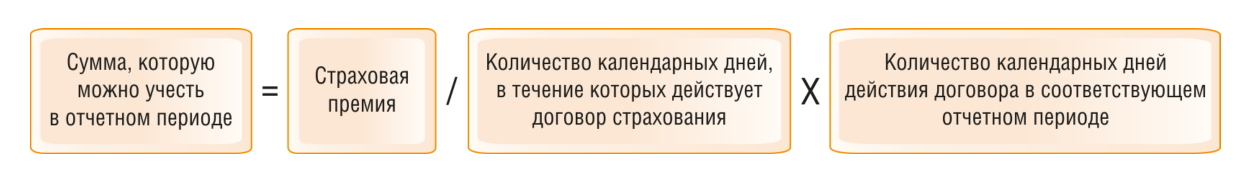 Страховая премия оплачена  в рассрочку
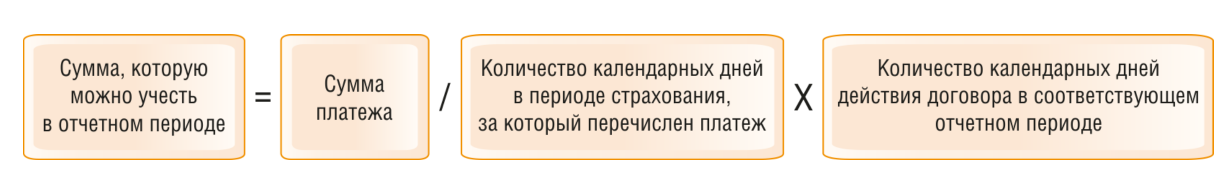 Пример.
Организация, предметом деятельности которой предоставление в аренду имущества не является, сдала в аренду на срок с 1 сентября по 30 ноября 2022 г. здание, которое обычно использовалось в основной деятельности по оказанию услуг. Здание застраховано на срок с 1 июня 2022 г. по 31 мая 2023 г. Страховая премия в сумме 202 000 руб. перечислена страховщику 1 июня 2022 г.
Отчетными периодами по налогу на прибыль являются: I квартал, полугодие, 9 месяцев календарного года. 

При расчете налога на прибыль расходы на страхование здания учтены:
во II квартале 2022 г. - 16 602,74 руб. (202 000 / 365 x 30)
в III квартале 2022 г. - 50 915,07 руб. (34 312,33 руб. (202 000 / 365 x (31 + 31+ 30)
в IV квартале 2022 г. - 50 915,07 руб. (33 758,90 руб. (202 000 / 365 x (31 + 30 +31)) и т.д.
Применение ставки 0% при выплате дивидендов
Ставка 0% с дивидендов действует в федеральный бюджет. В региональный бюджет налог с дивидендов не зачисляется (пп. 1 п. 3, п. 6 ст. 284 НК РФ).
При этом нужно, чтобы на день принятия решения о выплате дивидендов российская организация - получатель в течение не менее 365 календарных дней непрерывно владела на праве собственности (пп. 1 п. 3 ст. 284 НК РФ):
вкладом (долей) в размере не менее 50% в уставном (складочном) капитале (фонде) выплачивающей дивиденды организации
либо
депозитарными расписками, дающими право на получение дивидендов в сумме не менее 50% от общей суммы дивидендов.
Если дивиденды выплачивает иностранная организация, то для применения нулевой ставки нужно, чтобы она не находилась в офшорной зоне (пп. 1 п. 3 ст. 284 НК РФ).
Если соблюдены не все условия, то дивиденды будут облагаться по ставке 13%.
Применение ставки 0% при продаже долей в уставном капитале
По нулевой ставке облагается доход от реализации (п. 4.1 ст. 284 НК РФ):
долей участия в уставном капитале российских и (или) иностранных организаций, а также акций таких организаций при соблюдении условий из ст. ст. 284.2, 284.7 НК РФ;
ценных бумаг высокотехнологичных (инновационных) секторов экономики при соблюдении условий из ст. 284.2.1 НК РФ.
Ставка 0% по этому доходу действует и в федеральный, и в региональные бюджеты.
Применение ставки 0% при продаже долей в уставном капитале и ценных бумаг
активы состоят из российской недвижимости не более, чем на 50%
 срок владения долей больше 5 лет (ст. 284.2 НК РФ).
Применение ставки 0% IT- компаниями (п.1.15 ст.284 НК РФ)
фирма включена в реестр аккредитованных организаций,
доля доходов от продажи и сопровождения ПО не меньше 90
            доля доходов от реализации экземпляров разработанных организацией программ для ЭВМ, баз данных, передачи исключительных прав на разработанные ею программы для ЭВМ, базы данных, предоставления прав использования указанных программ для ЭВМ, баз данных по лицензионным договорам, в том числе путем предоставления удаленного доступа к программам для ЭВМ и базам данных, указанным в настоящем абзаце, включая обновления к ним и дополнительные функциональные возможности, через информационно-телекоммуникационную сеть "Интернет", от оказания услуг (выполнения работ) по разработке, адаптации и модификации программ для ЭВМ, баз данных (программных средств и информационных продуктов вычислительной техники), а также услуг (работ) по установке, тестированию и сопровождению указанных программ для ЭВМ, баз данных (за исключением доходов от предоставления прав использования программ для ЭВМ, баз данных (в том числе путем предоставления удаленного доступа к ним через информационно-телекоммуникационную сеть "Интернет"), если такие права состоят в получении возможности распространять рекламную информацию в информационно-телекоммуникационной сети "Интернет" и (или) получать доступ к такой информации, размещать предложения о приобретении (реализации) товаров (работ, услуг), имущественных прав в информационно-телекоммуникационной сети "Интернет", осуществлять поиск информации о потенциальных покупателях (продавцах) и (или) заключать сделки) по итогам отчетного (налогового) периода составляет не менее 90 процентов в сумме всех доходов организации за указанный период;

3.        среднесписочная численность работников не меньше 7 человек.
Способы уплаты авансовых платежей (п. п. 2, 3 ст. 286 НК РФ):
• По итогам каждого квартала (квартальные авансовые платежи) и ежемесячно в рамках этого квартала. Данный порядок уплаты авансовых платежей можно поменять на уплату ежемесячных авансовых платежей исходя из фактической прибыли (п. 2 ст. 286 НК РФ). В 2020 г. это можно сделать не только с начала года, но и с отчетного периода четыре месяца 2020 г. или с другого следующего за ним отчетного периода (пп. "а", "б" п. 6 ст. 1 Федерального закона от 22.04.2020 N 121-ФЗ);

• По итогам каждого квартала (квартальные авансовые платежи). Внутри квартала ежемесячные авансовые платежи не уплачиваются;

• По итогам каждого месяца (ежемесячные авансовые платежи исходя из фактически полученной прибыли).
Уплата авансовых платежей
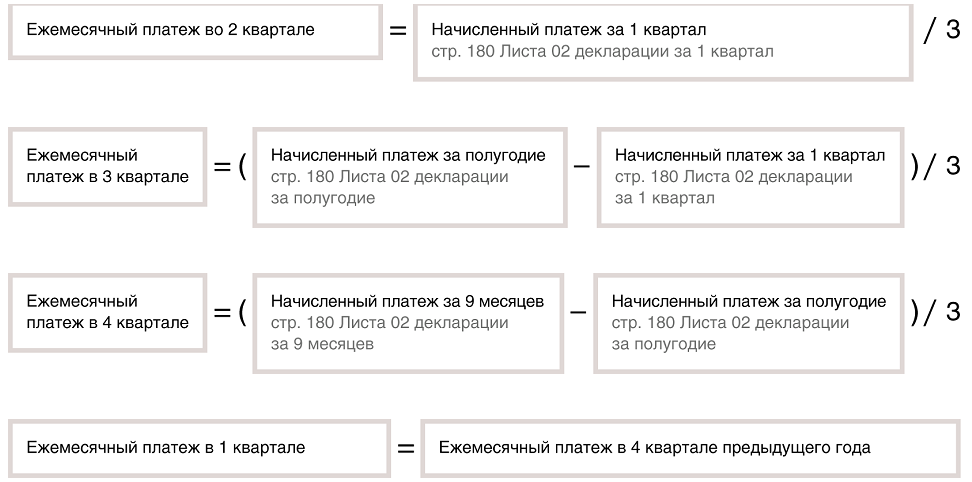 Пример расчета квартальных авансовых платежей по налогу на прибыль

ООО "Альфа" уплачивает только квартальные авансовые платежи. Ставка налога составляет 20% (3% в федеральный бюджет и 17% в региональный бюджет).
Организация получила по итогам:
• I квартала прибыль в размере 250 000 руб.;
• Полугодия убыток 100 000 руб.;
• Девяти месяцев прибыль в размере 500 000 руб.
Квартальный авансовый платеж по итогам I квартала - 50 000 руб. (250 000 x 20%):
• В федеральный бюджет 7 500 руб. (250 000 x 3%);
• В региональный бюджет 42 500 руб. (250 000 x 17%).
Пример расчета квартальных авансовых платежей по налогу на прибыль

Квартальный авансовый платеж и сумма, подлежащая уплате по итогам полугодия, будут равны нулю, поскольку по итогам полугодия получен убыток в размере 100 000 руб. (п. 8 ст. 274 НК РФ). Кроме того, у организации образовалась переплата в размере 50 000 руб.
Квартальный авансовый платеж по итогам девяти месяцев - 100 000 руб. (500 000 руб. x 20%):
• В федеральный бюджет 15 000 руб. (500 000 x 3%);
• В региональный бюджет 85 000 руб. (500 000 x 17%).
Переплата по итогам полугодия зачтена в счет уплаты квартального авансового платежа по итогам девяти месяцев. Авансовый платеж по итогам девяти месяцев составит 50 000 руб. (100 000 руб. - 50 000 руб.):
• В федеральный бюджет 7 500 руб. (15 000 руб. - 7 500 руб.);
• В региональный бюджет 42 500 руб. (85 000 руб. - 42 500 руб.).
Пример расчета ежемесячных авансовых платежей по налогу на прибыль из фактической прибыли

По итогам января - февраля организация "Альфа" получила прибыль в размере 500 000 руб. Налог на прибыль зачисляется следующим образом: в бюджет субъекта РФ зачисляется сумма налога, рассчитанная по ставке 17%, а в федеральный бюджет - по ставке 3%.
Авансовый платеж за январь организация уплатила в следующем размере: в федеральный бюджет - 9 000 руб., в региональный - 51 000 руб.
Общая сумма авансового платежа за два месяца (январь - февраль) в федеральный бюджет составляет 15 000 руб. (500 000 руб. x 3%). Итоговая сумма авансового платежа к уплате в федеральный бюджет по итогам февраля составляет 6 000 руб. (15 000 руб. - 9 000 руб.).
Авансовый платеж к уплате по итогам февраля в региональный бюджет составляет 34 000 руб. (500 000 руб. x 17% - 51 000 руб.).
Уплата авансовых платежей
Например, для организации, созданной 16 февраля, первым отчетным периодом будет период с 16 февраля по 31 марта, уплатить аванс и представить декларацию за который надо не позднее 28 апреля.
Например, если организация создана в феврале, то обязанность уплачивать ежемесячные авансы возникнет только в III квартале.

Например, у организации, созданной в феврале, в июле выручка превысила 1 млн руб. Значит, ежемесячные авансы налогоплательщик будет уплачивать с октября, а не с августа.
Расчет доли прибыли обособленного подразделения
Расчет доли прибыли обособленного подразделения
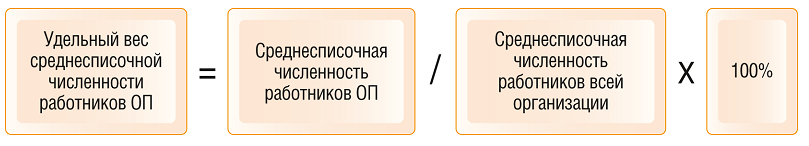 или
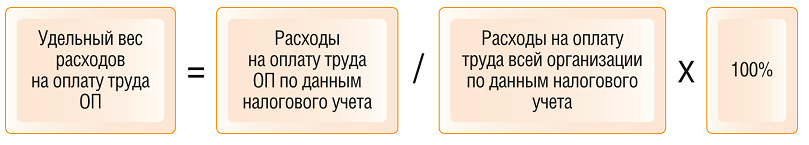 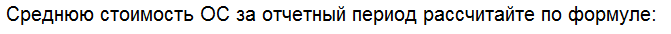 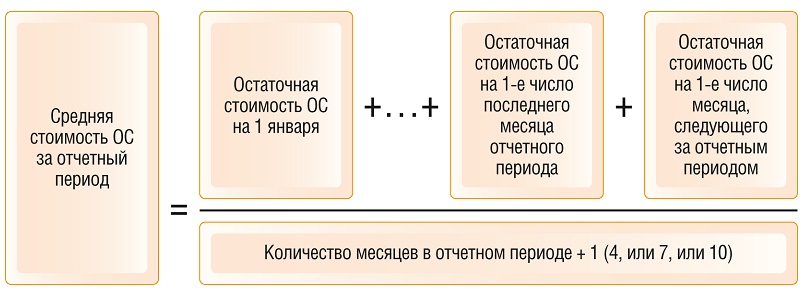 Пример. Распределение прибыли при наличии обособленных подразделений
Организация зарегистрирована в Туле, имеет филиал в Алексине (Тульская область).
По результатам 1 квартала получена прибыль в размере 2,5 млн. рублей. За отчетный период среднесписочная численность организации в целом составила 210 чел, по обособленному подразделению - 50 чел. остаточная стоимость основных средств за первый квартал в целом по организации составила 1,58 млн. рублей, из них 0,42 млн. в обособленном подразделении.
Исчислите авансовый платеж за первый квартал  года, укажите место уплаты. Можно ли уплачивать налог в полной сумме по месту нахождению головной организации.
РЕШЕНИЕ:
Удельный вес трудового показателя ОП 50/210 x 100% = 23,8%
Удельный вес имущественного показателя  ОП 0,42/1,58 x 100% = 26,58%
Доля прибыли ОП (23,8% + 26,58%): 2 = 25,19%
Доля прибыли ГО 100%-25,19% = 74,81%
Налог к уплате в федеральный бюджет  2500 000 x 2% = 50 000
Бюджет субъекта по ГО 2500 000 X 74,81% = 1870 250 X 18% = 336 645
                                 По ОП 2500 000 X 25,19% = 629 750 x 18% = 113 355
Пример. Распределение расходов на прямые и косвенные

Организация (общий режим налогообложения) выполняет ремонтные и отделочные работы в помещениях, используя свои материалы и
оборудование. Доходы и расходы в целях налогообложения прибыли определяются по методу начисления.
Расходы, учитываемые в целях налогообложения прибыли, по итогам апреля 2017 года составили:
- Заработная плата мастеров, непосредственно выполняющих работы - 210 000 руб.;
- Заработная плата администрации - 300 000 руб.;
- Сумма начисленной амортизации основных средств, используемых при выполнении работ – 40 000 руб.;
- Сумма начисленной амортизации по прочим основным средствам - 90 000 руб.;
- Расходы на приобретение материалов, используемых при выполнении работ, - 190 000 руб.;
- Расходы на приобретение прочих материалов - 25 000 руб.;
- Прочие расходы, связанные с производством и реализацией – 170 000 руб.;
- Внереализационные расходы – 30 000 руб.
- Незавершенное производство по итогам марта составило 90 000 руб.
- Количество заказов в апреле 2017 г. – 20, из них не было завершено на конец апреля- 4
Организация признает расходы прямыми в соответствии с п.1 ст.318 НК РФ, и сумма прямых расходов распределяется на остатки НЗП.
пропорционально доле незавершенных заказов на выполнение работ в общем объеме выполняемых в течение месяца заказов.
Определите сумму прямых, косвенных расходов и общую сумму расходов, уменьшающих налоговую базу по налогу на прибыль в апреле 2017 г.
РЕШЕНИЕ:
Прямые расходы: 593 000 руб.
210 000 руб.+210 000 x 30% ( зарплата + взносы)
40 000 руб. (амортизация)
190 000 руб. (материалы)
90 000 руб.(незавершенка) п.1.ст.319 НК РФ)
НЗП 118 600 руб. (593 000 руб.x4/20)
Косвенные: 675 000 руб .
300000 руб. + 300000 x 30% ( зарплата администрации + взносы)
90 000 руб.(амортизация прочая)
25 000 руб.( прочие материалы)
170 000 руб.(прочие расходы)
Внереализационные расходы: 30 000 руб .
Сумма прямых расходов, уменьшающая налоговую базу: 1 179 400
593 000 руб.- 118 600 руб.+ 675 000 руб. + 30 000 руб .
Линейный метод
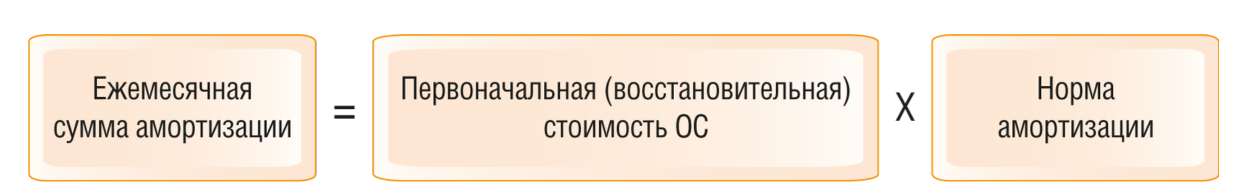 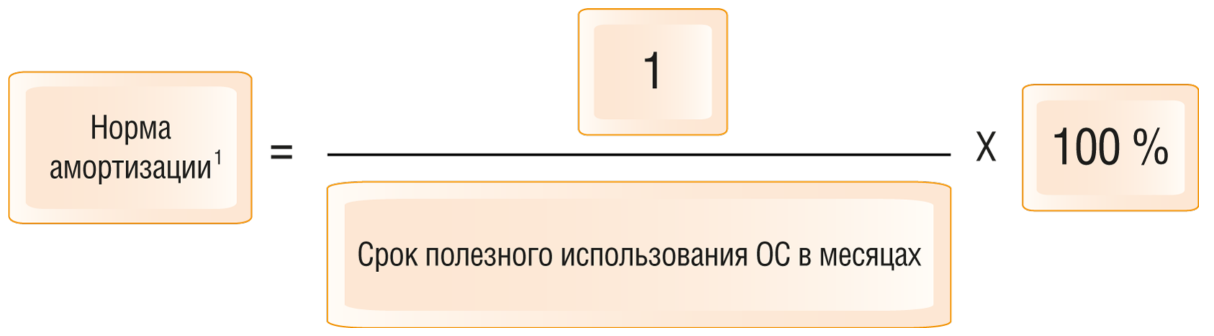 или
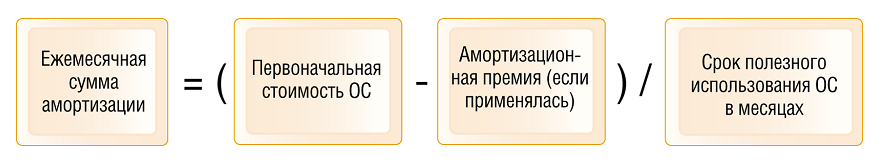 Пример:

В июне организация приобрела для руководителя легковой автомобиль Skoda Octavia
за 1 089 376 руб. (НДС - 166 176 руб.), который относится к 3-й амортизационной группе.
 Его СПИ установлен как 37 месяцев. В июле автомобиль зарегистрирован в ГИБДД 
(сумма госпошлины - 1800 руб.) и введен в эксплуатацию. Амортизационная премия - 30%.
Первоначальная стоимость автомобиля за минусом НДС и с учетом госпошлины - 925 000 руб. 
(1 089 376 руб. - 166 176 руб. + 1800 руб.). После вычета амортизационной премии в размере 
277 500 руб. (925 000 руб. х 30%) амортизируемая стоимость автомобиля составит 647 500 руб. 
(925 000 руб. - 277 500 руб.).
Ежемесячная сумма амортизации - 17 500 руб. (647 500 руб. / 37 мес.) - будет начисляться с августа.
Нелинейный метод
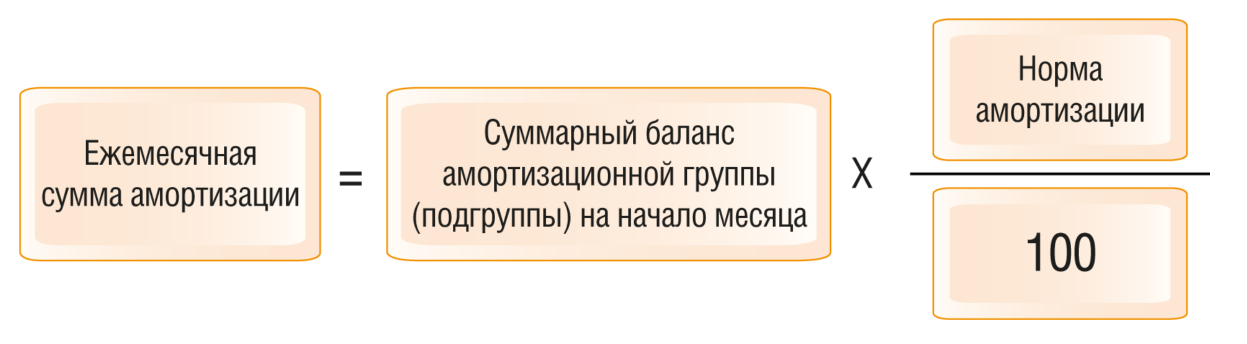 В августе организация приобрела круглопильный станок по дереву за 180 000 руб. и в том же месяце ввела его в эксплуатацию. Данное основное средство входит в третью амортизационную группу. У организации нет иных основных средств, входящих в данную амортизационную группу.
Норма амортизации для третьей амортизационной группы - 5,6.
Начислять амортизацию организация начала с 1 сентября.
Списание стоимости основного средства в первые пять месяцев будет осуществляться следующим образом.
На 1 января 2014 г. суммарный баланс четвертой амортизационной группы составил 420 000 руб. В феврале 2014 г. организацией приобретено и в этом же месяце введено в эксплуатацию основное средство, входящее в четвертую амортизационную группу, первоначальная стоимость которого составляет 130 000 руб.
Определим сумму амортизации, начисленной за январь - март 2014 г.
Суммарный баланс на 1 января 2014 г. - 420 000 руб.
Норма амортизации (ежемесячная) для четвертой амортизационной группы - 3,8.
Сумма амортизации, начисленной в январе 2014 г., определена как произведение суммарного баланса на 1 января 2014 г. и нормы амортизации 4 амортизационной группы. Сумма амортизации составила 15 960 руб. 
(420 000 руб. x 3,8 / 100).
Суммарный баланс каждой амортизационной группы (подгруппы) ежемесячно уменьшается на суммы амортизации, начисленной по этой группе (подгруппе). 
Суммарный баланс на 1 февраля 2014 г. равен 404 040 руб. (420 000 руб. - 15 960 руб.).
Сумма амортизации, начисленной в феврале 2014 г., составила 15 353,52 руб. (404 040 руб. x 3,8 / 100).
В феврале 2014 г. введено в эксплуатацию основное средство первоначальной стоимостью 130 000 руб. Первоначальная стоимость этого объекта включается в суммарный баланс 4 амортизационной группы с 1-го числа месяца, следующего за месяцем ввода объекта в эксплуатацию, значит, суммарный баланс 4 группы увеличится с 1 марта 2014 г.
Суммарный баланс на 1 марта 2014 г. равен 518 686,48 руб. (404 040 руб. - 15 353,52 руб. + 130 000 руб.).
Сумма амортизации, начисленная в марте 2014 г., составила 19 710,09 руб. (518 686,48 руб. x 3,8 / 100).
Амортизационная премия
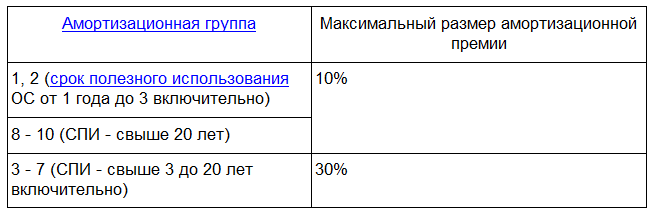 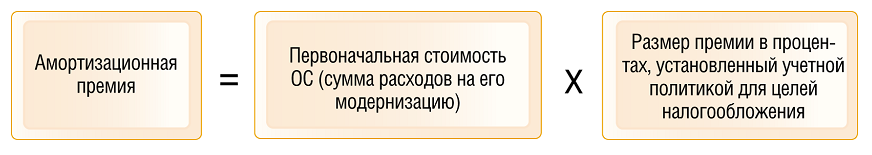 Пример: 
В июне организация приобрела для руководителя легковой автомобиль Skoda Octavia 
за 1 089 376 руб. (НДС - 166 176 руб.), который относится к 3-й амортизационной группе. В июле автомобиль зарегистрирован в ГИБДД (сумма госпошлины - 1800 руб.) и введен в эксплуатацию.
Максимальная амортизационная премия - 30%. Первоначальная стоимость автомобиля за минусом НДС и с учетом госпошлины - 925 000 руб. (1 089 376 руб. - 166 176 руб. + 1800 руб.). Амортизационная премия - 277 500 руб. (925 000 руб. х 30%), она учитывается полностью в августе, поскольку с этого месяца начинается амортизация автомобиля. Ежемесячная налоговая амортизация начисляется исходя из суммы 647 500 руб. (925 000 руб. - 277 500 руб.).
БЛАГОДАРИМ ЗА ВНИМАНИЕ!
Центр подготовки налоговых консультантов  
оказывает:
Образовательные услуги
Консультационные услуги
Сопровождение налоговых проверок

(495) 925-03-87 nalog@cpnk.ru  http://cpnk.ru